RPC LV LBB
W-2
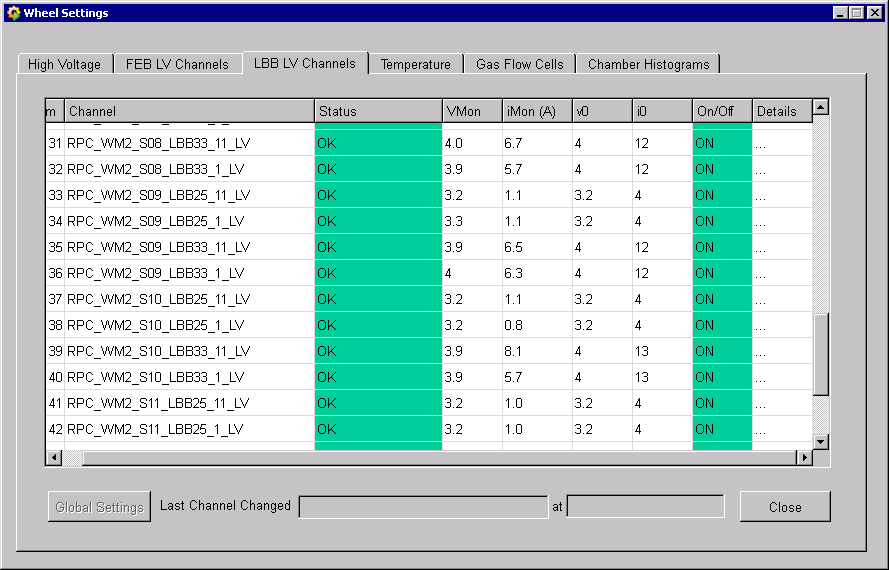 W-1
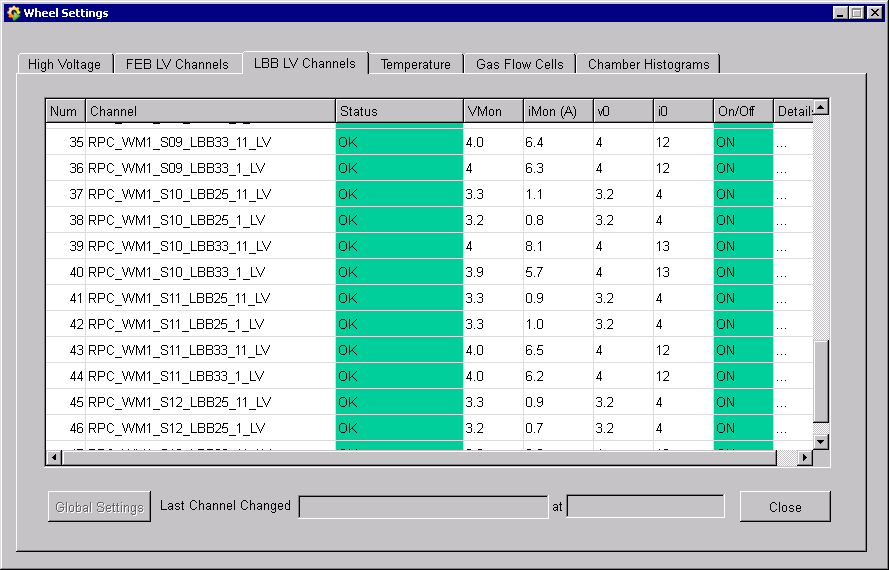 W0
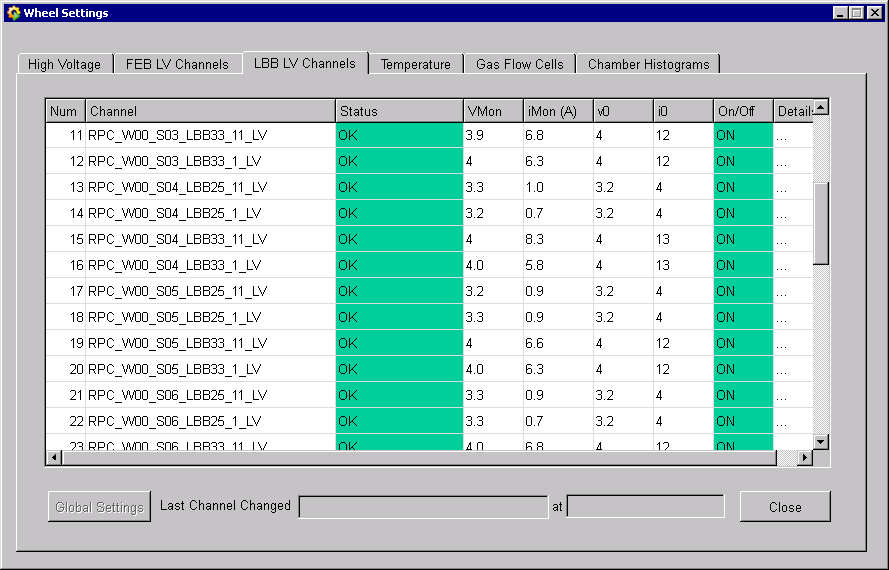 W+1
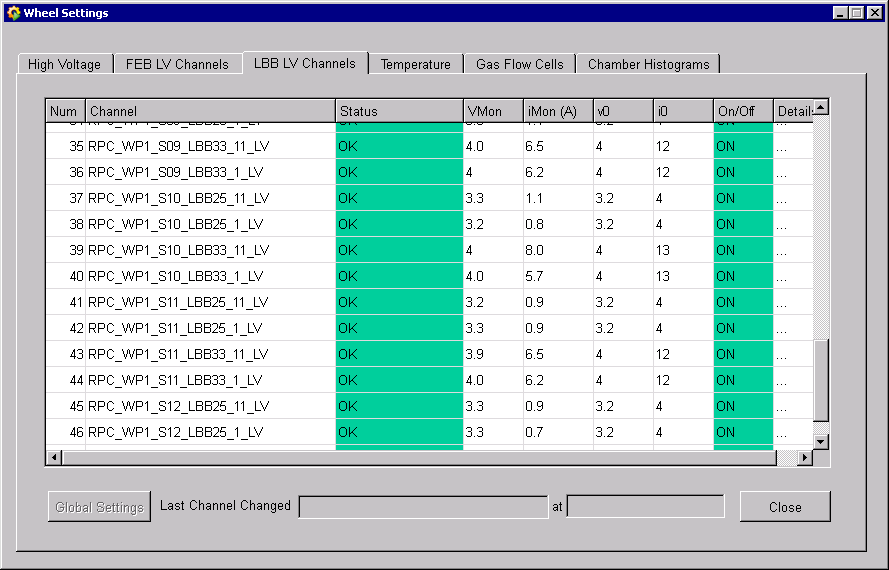 W+2
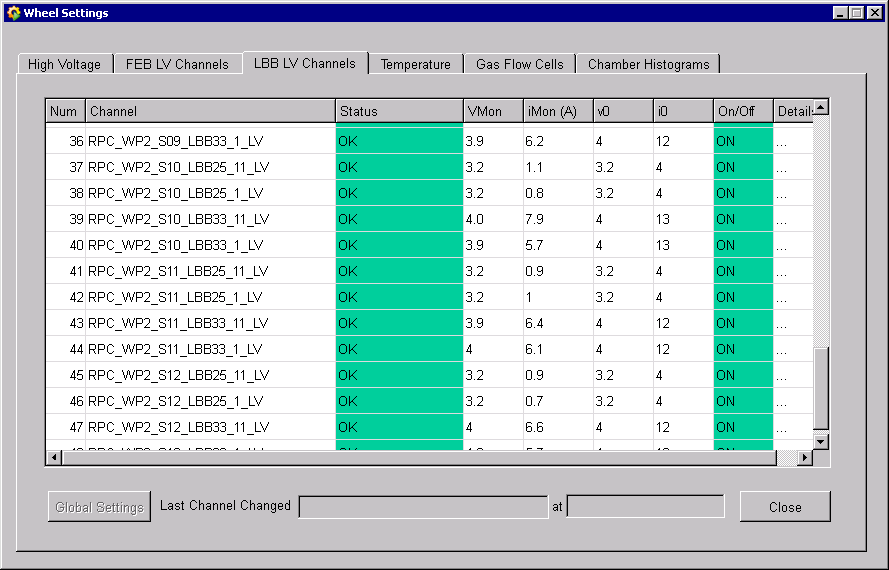 RE+1
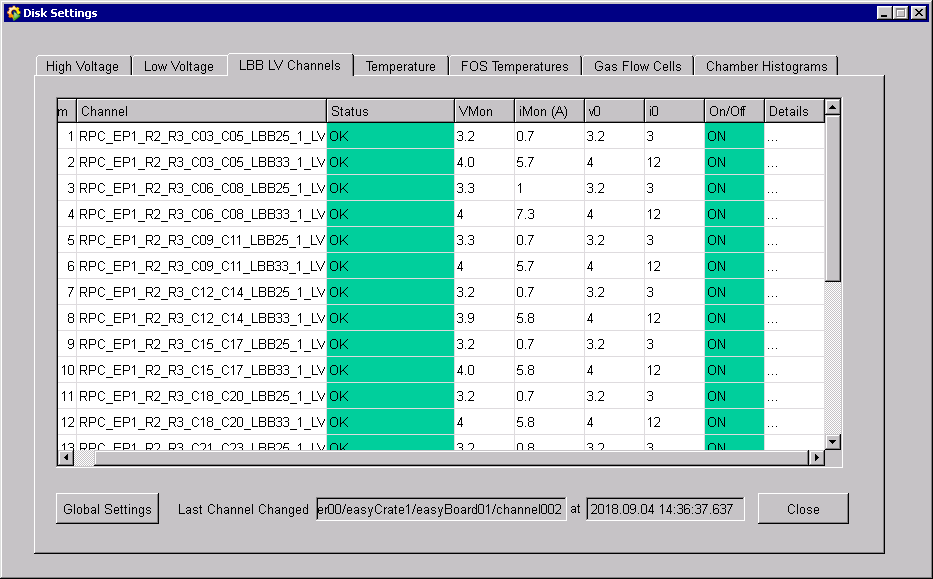 RE+4
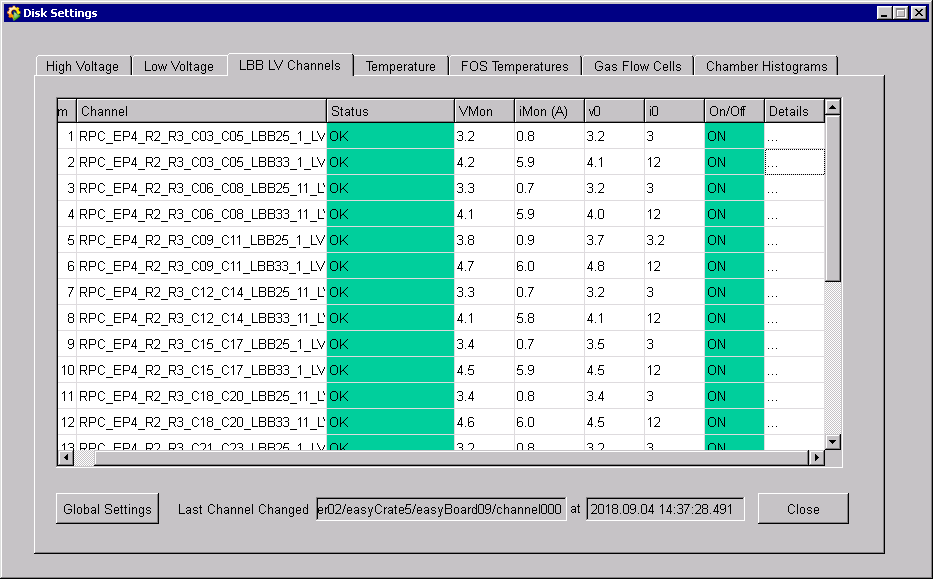